GEOMETRIE  -  CLASA a IV a
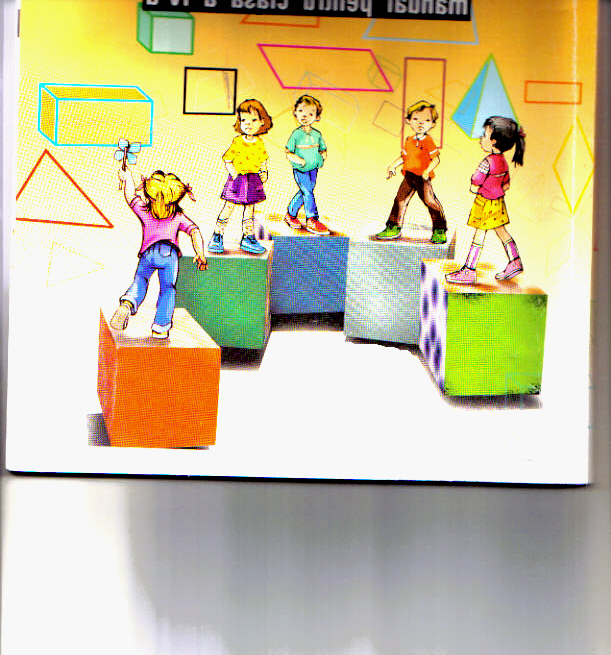 CORPURI  GEOMETRICE
ACTIVITATI DE INVATARE
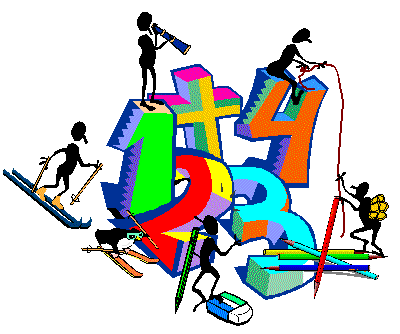 I.Etapa de familiarizare
1.Activitate de invatare:
1.Observati cu atentie corpuri din jurul vostru si corpurile geometrice primite;
2.Identificati figuri geometrice ce reprezinta fete  ale corpurilor geometrice primite;
3.Asociati cate un obiect din mediul inconjurator unui corp geometric primit;
4.Argumentati alegerea facuta.
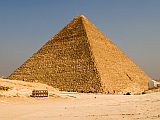 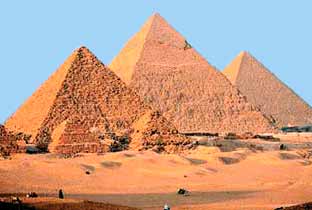 Situat pe malul marelui fluviu Nil, langa Cairo, ansamblul celor trei piramide egiptene de la Giseh este singura dintre cele sapte minuni ale lumii antice care mai exista in zilele noastre.
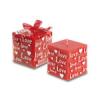 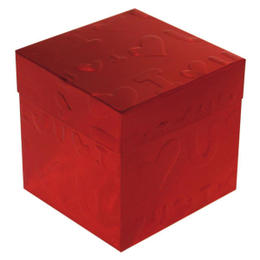 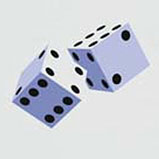 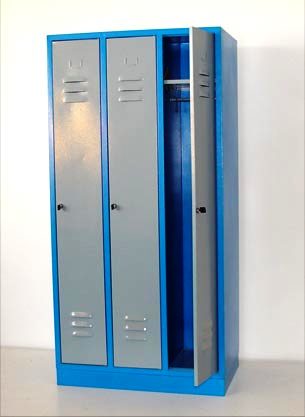 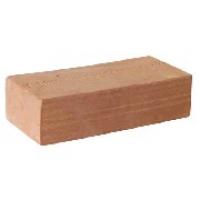 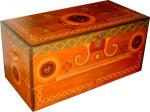 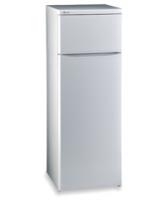 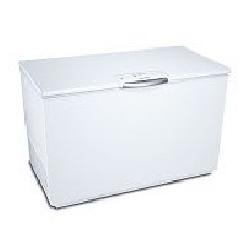 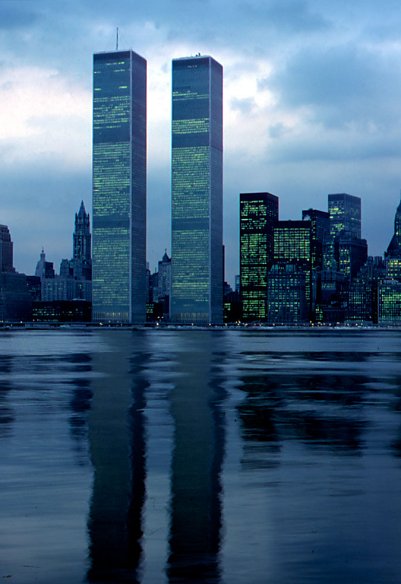 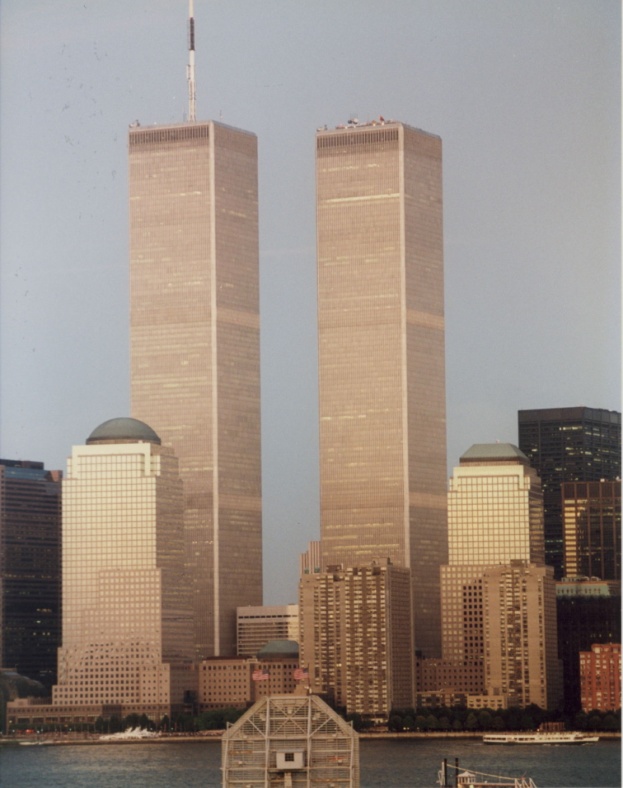 New York - turnurile gemene World Trade Center, distruse în atentatele din 11 septembrie 2001.
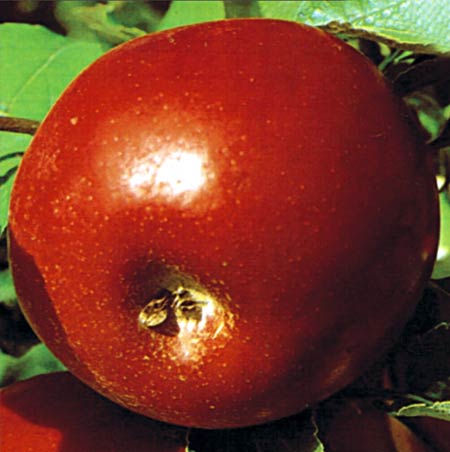 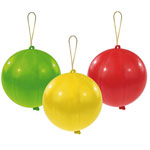 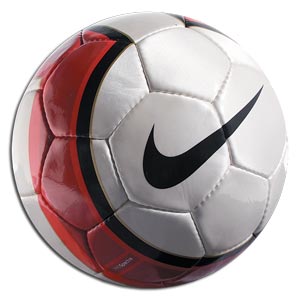 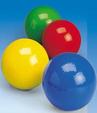 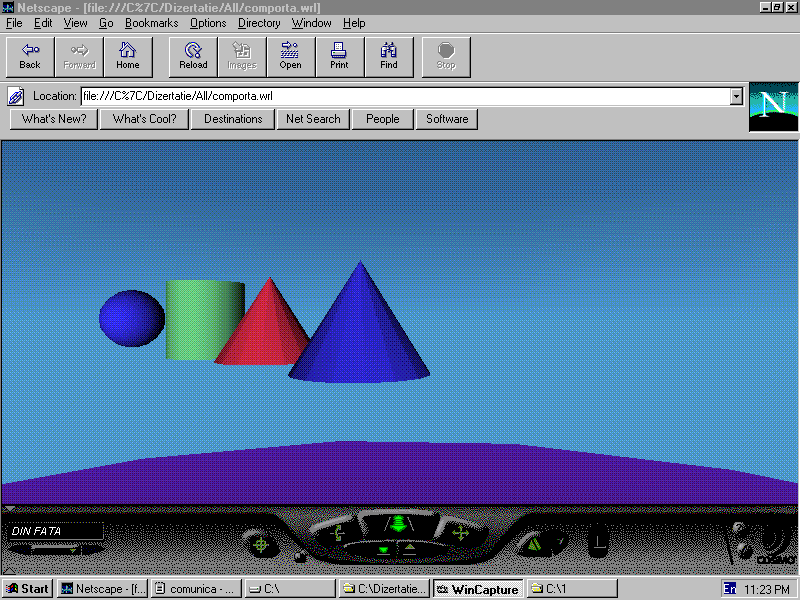 FORME PLANE –FETE ALE CORPURILOR GEOMETRICE
2.ACTIVITATE  DE INVATARE:
Sortarea unor obiecte dupa forma lor
Mod de organizare a colectivului: activitate in perechi
Timp de lucru: 5 minute
Material didactic: setul de corpuri geometrice
Sarcina de lucru: grupati corpurile geometrice dupa forma lor
Evaluare: Vizitati perechea vecina,observati modul de lucru,formulati opinii
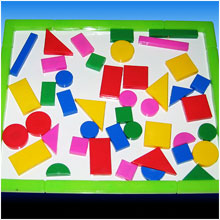 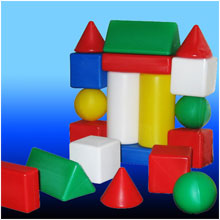 3.ACTIVITATE DE INVATARE:
Identificarea elementelor corpurilor geometrice
Mod de organizare a colectivului de elevi:activitate frontala/colectiva
Timp de lucru:10 minute
Sarcini de lucru:
                               -identificati elementele caracteristice corpurilor geometrice  primite
                               -notati observatiile pe caiete
PARALELIPIPEDUL DREPTUNGHIC (CUBOID)
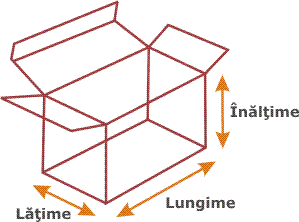 CUBUL
VARF
MUCHIE
FATA
PIRAMIDA
VARF
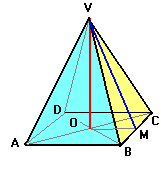 MUCHIE
FATA
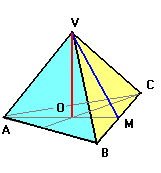 ABCD-BAZA
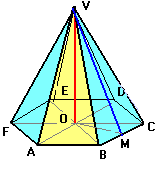 ABC-BAZA
ABCDEF-BAZA
CONUL
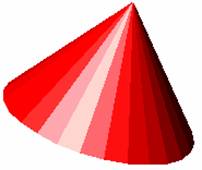 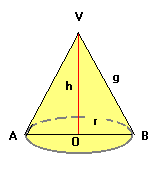 SFERA
CILINDRUL
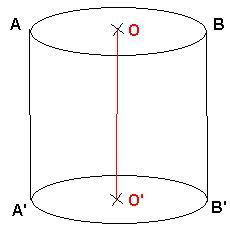 FISA DE LUCRU
4.ACTIVITATE DE INVATARE
Mod de organizare a colectivului de elevi: grupe de lucru
Timp de lucru:15minute
Material didactic:plastilina,betisoare,chibrituri,carton
Sarcina de lucru:-construiti cat mai multe corpuri geometrice,utilizand 
                                     materiale diverse;
                                   - faceti punctajul grupului respectand grila de evaluare;
II.ETAPA DE STRUCTURARE
1.Activitate de invatare:sortarea si clasificarea corpurilor dupa criterii
                                              date;
Mod de organizare a colectivului de elevi:grupe de lucru
Timp de lucru:10 minute
Sarcini de lucru:
-sortati corpurile geometrice dupa nr. de fete;
-sortati corpurile geometrice dupa nr. de varfuri;
-gasiti alte criterii de sortare;
Activitate suplimentara: realizati constructii utilizand corpurile geometrice primite
2.ACTIVITATE DE INVATARE
Stabilirea de asemanari si deosebiri intre diferite corpuri;
Extragerea unor informatii particulare semnificative;
Mod de organizare a colectivului de elevi: activitate in perechi
Timp de lucru:10 minute
Material didactic:trusa de corpuri geometrice
Sarcina de lucru:-identifica asemanarile si deosebirile dintre corpurile geometrice
                                 -completeaza diagrama VENN
DIAGRAMA VENN
CUBUL
CUBOIDUL
III. ETAPA DE APLICARE SI EXERSARE
1.A ctivitate de invatare: 
                                               -determinare prin masurare sau prin calcul a 
                                                perimetrelor unor dreptunghiuri ,triunghiuri sau patrate
                                                care sunt fete ale unor corpuri
Mod de organizare a colectivului de elevi: lucrul in perechi
Timp de lucru: 10 minute
Material didactic:prisme drepte cu baze diferite
Sarcina de lucru: -determinati prin masurare sau prin calcul perimetrul cat mai
                                  multor fete ale unui corp ales de voi din cele de pe masa de
                                  lucru;
                                  -explicati si argumentati modul de lucru;
FISA DE LUCRU
Ce corpuri geometrice se pot forma prin asamblarea fiecarei figuri?
a)
……………..
b)
……………
2.
Priveste imaginile si completeaza:
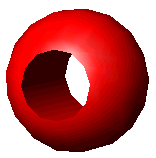 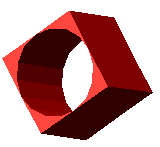 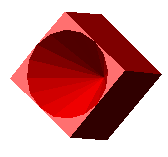 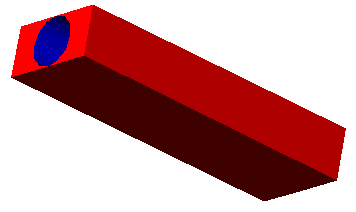 a.
b.
c.
d.
PROBLEMA
Dintr-un dreptunghi cu  perimetrul de 50 cm se confectioneaza un cilidru.
Stiind ca 1/3 din lungime=1/2din latime , aflati ce lungime are cercul de baza al cilindrului.
1/3
A
B
2
3
4
1
50:10=5
1/2
5
1/3L=1/2l=5cm
10
6
L=3x5cm
L=15cm
l=2x5cm
l=10cm
D
9
8
7
C
Lungimea dreptunghiului ABCD = Lungimea cercului ( baza cilindrului)